Understanding individual human mobility patternsWritten by Marta C. Gonzalez, Cesar A. Hidalgo, and Albert-Laszlo Barabasi
Neha deshpande
Previous Work
Motivation
Network Model
Datasets
Methods and Results
Displacement Distribution
Radius of Gyration
Shape of Individual Trajectories
Experiment
Datasets
Methods
Results
Future Work
Overview
11/14/2022
Understanding individual human mobility patterns
2
[Speaker Notes: (These don’t have designer IDs since they were based off the default master slides already in the deck.]
Previous Work
Bank Notes
Animals
Keep track of bank note sightings
500,000 bank notes
Fat-tailed (skewed) displacement
Levy flight distribution, β = 1.59

Population mobility, not individual movement
Albatrosses
Monkeys
Marine predators
Levy flight distribution, β < 2
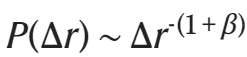 11/14/2022
Understanding individual human mobility patterns
3
[Speaker Notes: (These don’t have designer IDs since they were based off the default master slides already in the deck.]
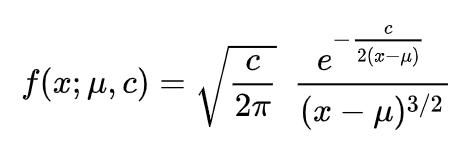 Levy Flight
Levy Distribution
Levy Flight
High probability of low step size
Low probability of high step size
Random walk, step size follows Levy distribution
(Turning angle is uniformly distributed)
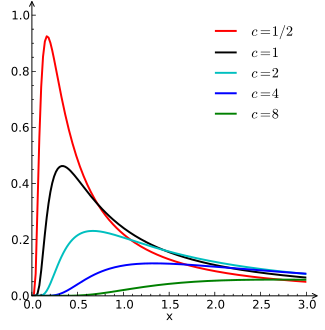 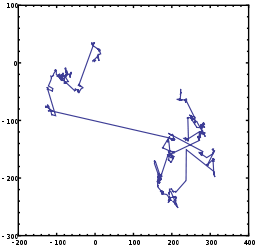 11/14/2022
Understanding individual human mobility patterns
4
[Speaker Notes: (These don’t have designer IDs since they were based off the default master slides already in the deck.]
Motivation
What was the study?
How is this helpful?
Understanding individual human travel patterns
Intra-day
Daily
Long term
Where do people go?
Where do they spend their time?
How often did people visit different places?
Planning city layouts
Predicting traffic
Emergency response
Preventing the spread of diseases
Biological infections
Electronic viruses
Power/telephone line locations
11/14/2022
Understanding individual human mobility patterns
5
[Speaker Notes: (These don’t have designer IDs since they were based off the default master slides already in the deck.]
Datasets
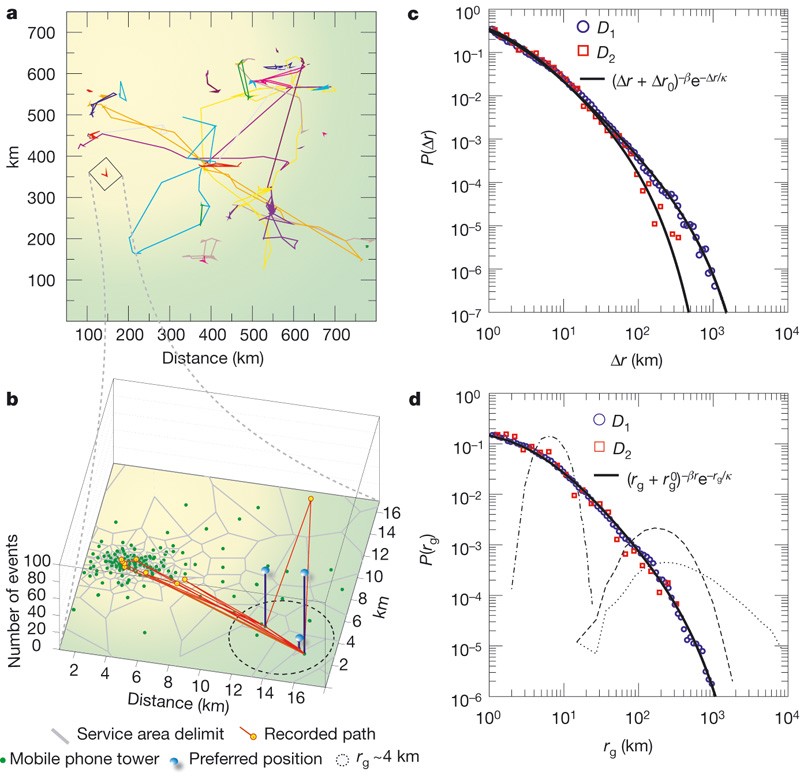 10,000 randomly-selected individuals
6 months
User’s cell tower location during a call/text
16,264,308 displacements
Used for conducting the study
11/14/2022
Understanding individual human mobility patterns
6
[Speaker Notes: Location of the cell tower that the user’s phone was connected to during a phone call/text
First dataset was for the actual study
Second dataset was to ensure that the first dataset wasn’t biased]
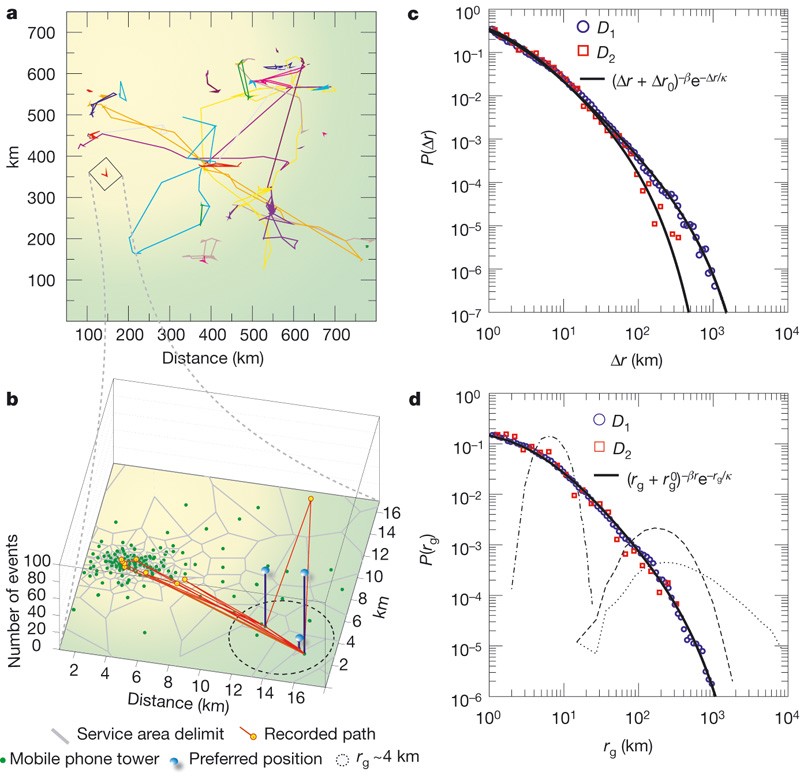 Network Model
Modeled as a network
Each cell tower is a node
Movement between locations is an edge
Displacement (edge): movement from one location (node) to another
Most people moved within a small area, few people moved hundreds of kilometers
11/14/2022
Understanding individual human mobility patterns
7
[Speaker Notes: Circle is radius of gyration – where they spent most of their time]
Distribution of Displacements
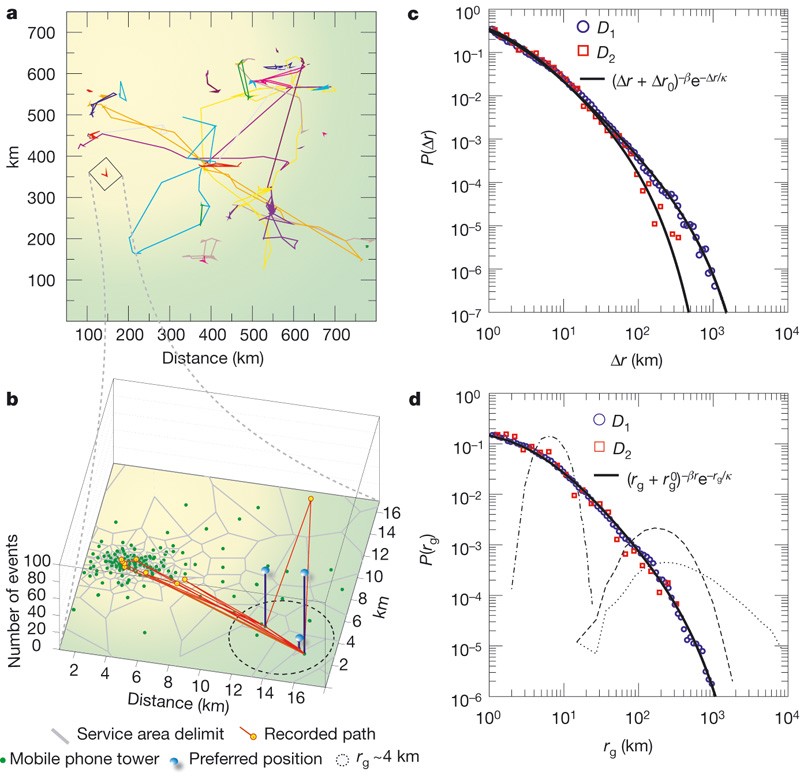 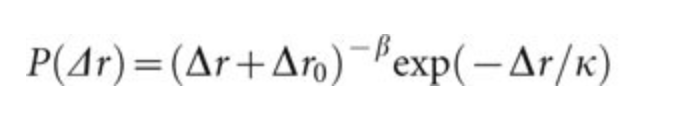 11/14/2022
Understanding individual human mobility patterns
8
[Speaker Notes: Location of the cell tower that the user’s phone was connected to during a phone call/text
First dataset was for the actual study
Second dataset was to ensure that the first dataset wasn’t biased]
Radius of Gyration
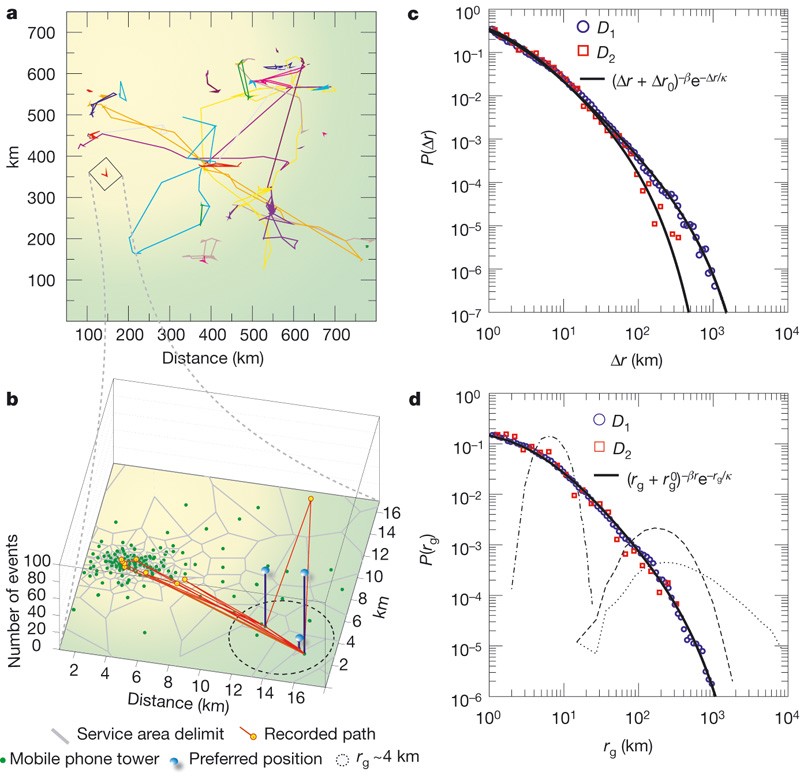 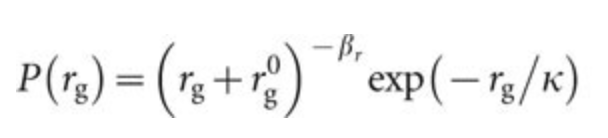 11/14/2022
Understanding individual human mobility patterns
9
[Speaker Notes: Location of the cell tower that the user’s phone was connected to during a phone call/text
First dataset was for the actual study
Second dataset was to ensure that the first dataset wasn’t biased]
Individual Trajectories
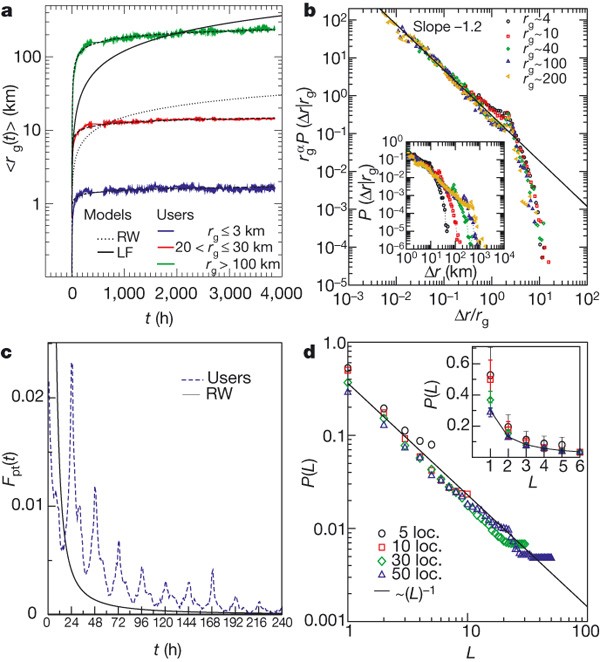 11/14/2022
Understanding individual human mobility patterns
10
[Speaker Notes: Location of the cell tower that the user’s phone was connected to during a phone call/text
First dataset was for the actual study
Second dataset was to ensure that the first dataset wasn’t biased]
Location Frequency Peaks
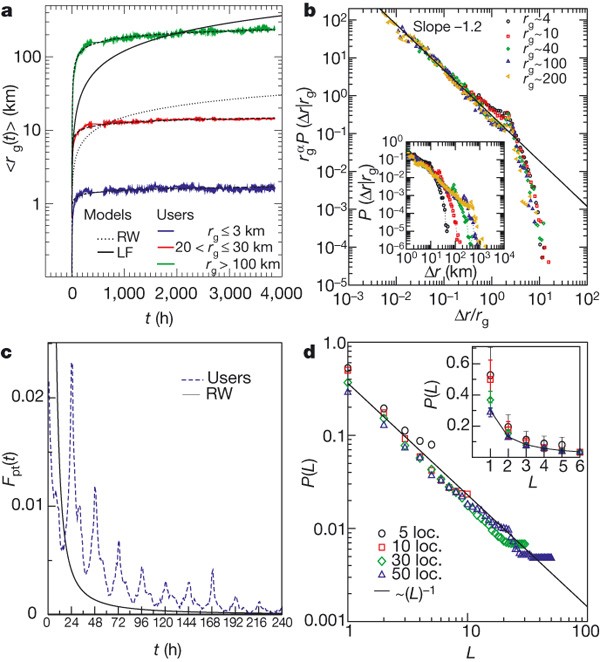 Probability that a user returns to the same location repeatedly
Low probability of going somewhere new
Peak every 24 hours (i.e. at home)
Solid line is probability of returning to the same location with a random walk model
11/14/2022
Understanding individual human mobility patterns
11
[Speaker Notes: Location of the cell tower that the user’s phone was connected to during a phone call/text
First dataset was for the actual study
Second dataset was to ensure that the first dataset wasn’t biased]
Location Frequency Model
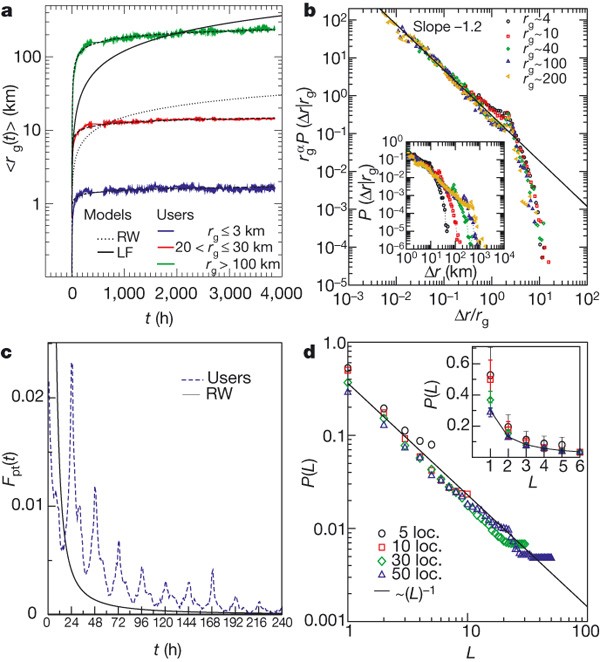 Probability of returning to the same location regardless of time
P(L) = 1/L, with L being the rank of the location
Rank 1: where they spend most time
High probability of returning to somewhere they spend a lot of time
Low probability of returning to a place they don’t spend a lot of time
Logarithmic
Axes are logarithmic, so model looks like a straight line
11/14/2022
Understanding individual human mobility patterns
12
[Speaker Notes: Location of the cell tower that the user’s phone was connected to during a phone call/text
First dataset was for the actual study
Second dataset was to ensure that the first dataset wasn’t biased]
Shape of Human Trajectories
What is the probability of a user being at a specific (x,y) position?
Probability density function
“spatial anisotropy” (density is not circular)
anisotropy ratio S ≡ σy/σx
σ is standard deviation
How “circular” is the data?
Rescaled distribution using standard deviation
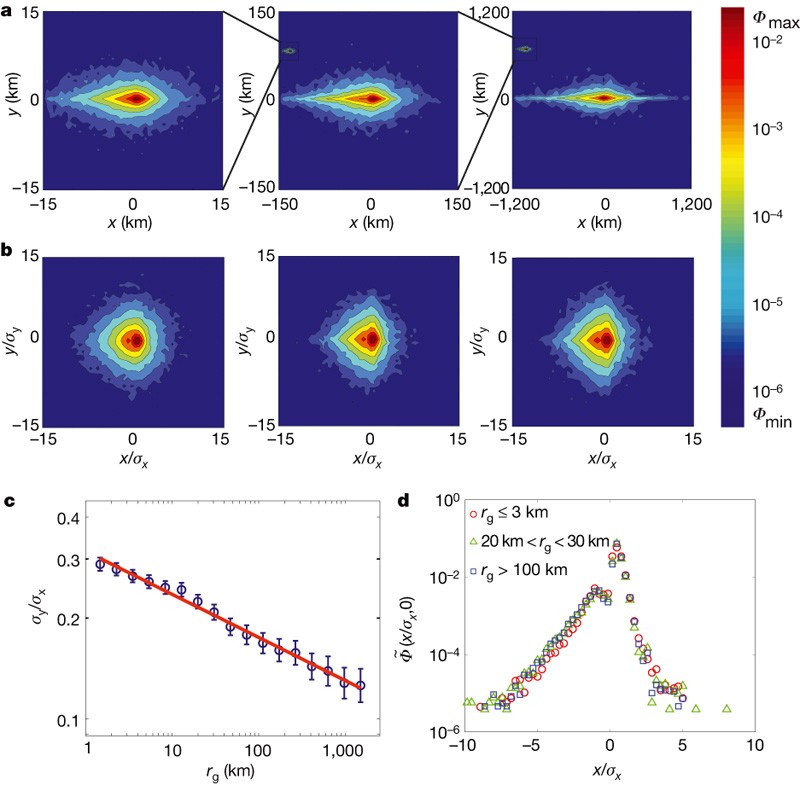 11/14/2022
Understanding individual human mobility patterns
13
[Speaker Notes: An-iso-tropy]
Shape of Human Trajectories
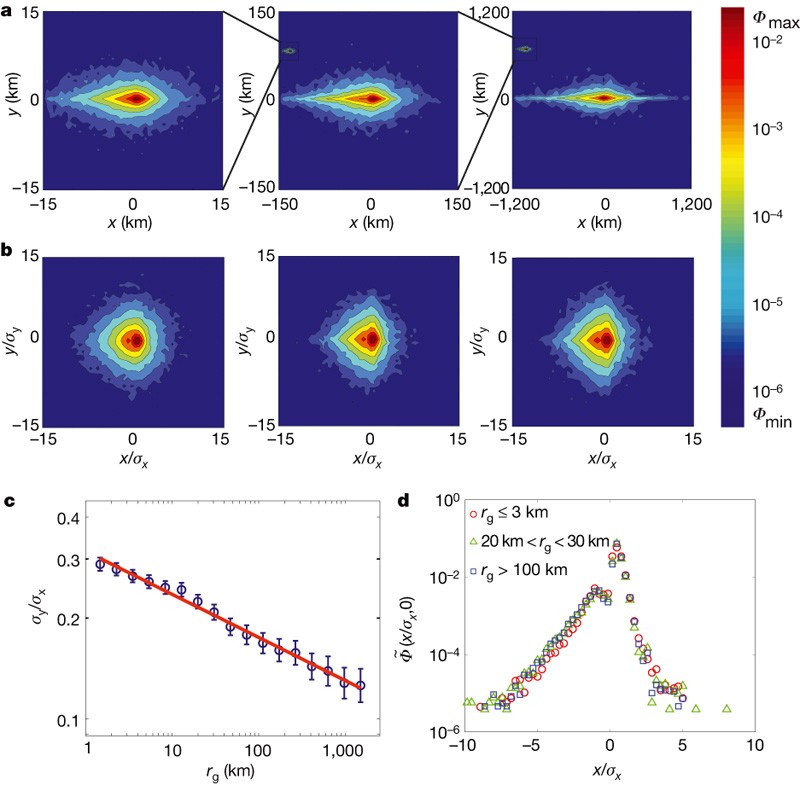 11/14/2022
Understanding individual human mobility patterns
14
[Speaker Notes: Location of the cell tower that the user’s phone was connected to during a phone call/text
First dataset was for the actual study
Second dataset was to ensure that the first dataset wasn’t biased]
Evaluation
11/14/2022
Understanding individual human mobility patterns
15
[Speaker Notes: Location of the cell tower that the user’s phone was connected to during a phone call/text
First dataset was for the actual study
Second dataset was to ensure that the first dataset wasn’t biased]
Experiment
11/14/2022
Understanding individual human mobility patterns
16
[Speaker Notes: Location of the cell tower that the user’s phone was connected to during a phone call/text
First dataset was for the actual study
Second dataset was to ensure that the first dataset wasn’t biased]
Google Mobility Dataset
https://www.google.com/covid19/mobility/
Breaks up into countries, states, and counties – Rensselaer County
Splits up into different categories: Grocery & pharmacy, Parks, Transit stations, Retail & recreation, Residential, Workplaces
Measured in percent change from baseline for that day of the week
Baseline was in 5 weeks of 2020 before the quarantine officially started: Jan 3 - Feb 6
11/14/2022
Understanding individual human mobility patterns
17
[Speaker Notes: Useless columns like location ID]
Weather Dataset
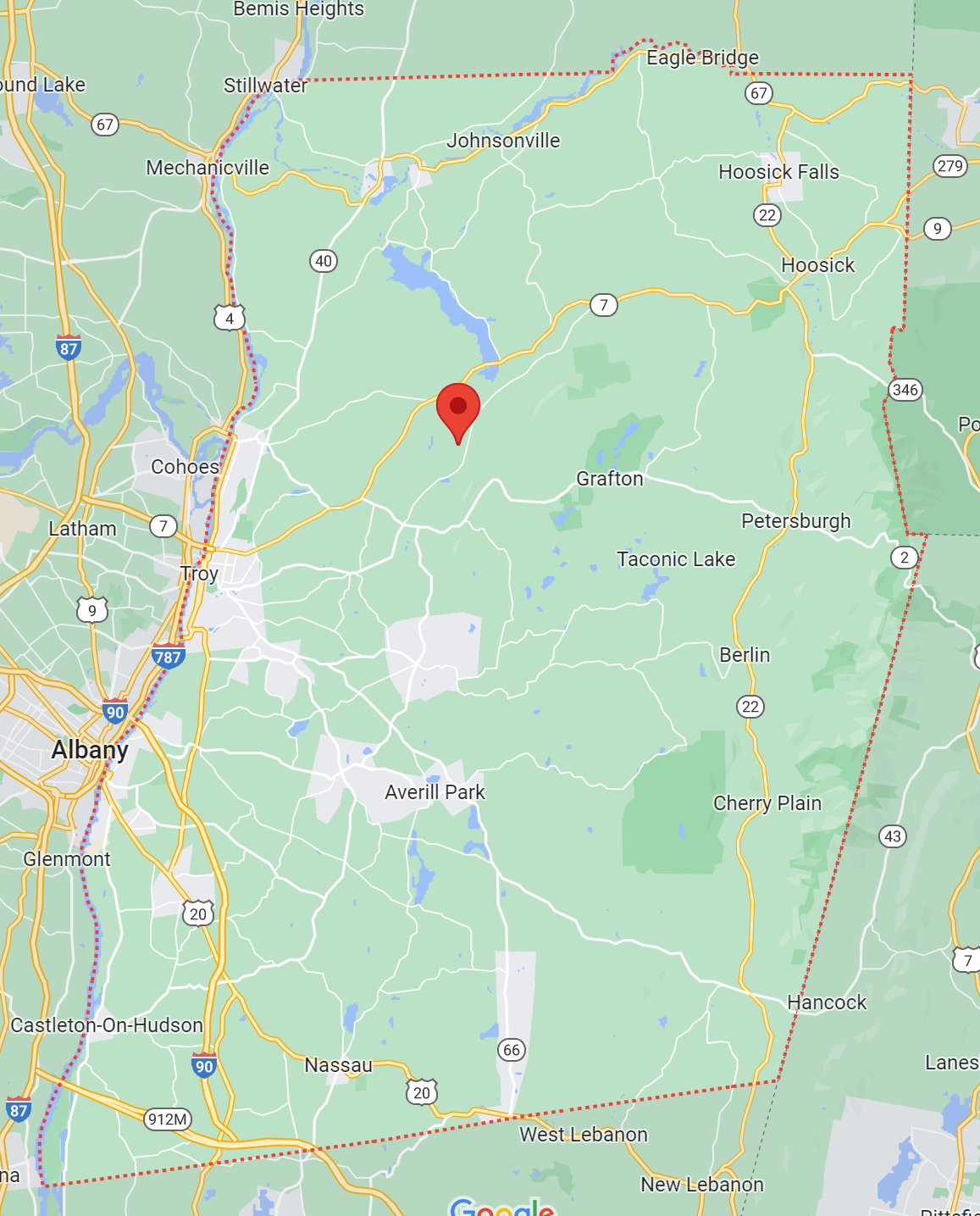 https://www.ncdc.noaa.gov/cdo-web/datasets/GHCND/stations/GHCND:US1NYRN0013/detail
National Oceanic and Atmospheric Administration (NOAA) keeps track of weather based on the weather station
Troy 6.9 NE
Latitude, longitude, elevation, etc.
Inches of precipitation
11/14/2022
Understanding individual human mobility patterns
18
[Speaker Notes: Location of the cell tower that the user’s phone was connected to during a phone call/text
First dataset was for the actual study
Second dataset was to ensure that the first dataset wasn’t biased]
Data Preprocessing and Experiment Plan
Google Mobility dataset
Keep only the date and percent changes columns
Keep only rows where data was collected in Rensselaer County in 2020
Weather dataset:
Keep only date and inches of precipitation
Inner join the two datasets on the date (pandas DataFrame)
Inner join removes “baseline” dates
Split up into two subsets
Inches of precipitation == 0
Inches of precipitation != 0
Graph the two subsets in a bar graph (Matplotlib)
11/14/2022
Understanding individual human mobility patterns
19
[Speaker Notes: Location of the cell tower that the user’s phone was connected to during a phone call/text
First dataset was for the actual study
Second dataset was to ensure that the first dataset wasn’t biased]
Experiment Result
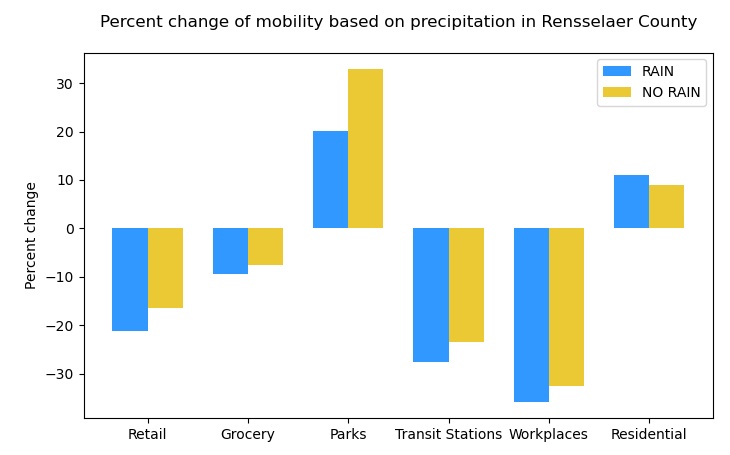 Percent change is consistently lower during rain for all categories except Residential
Significant difference for Parks
Not much difference in Grocery, which is essential
Unexpected: lower during rain for transit stations
Public transit is better than walking in the rain?
Prefer to drive themselves?
Data is during quarantine – option to work from home
How would this be different in non-quarantine times?
11/14/2022
Understanding individual human mobility patterns
20
[Speaker Notes: Location of the cell tower that the user’s phone was connected to during a phone call/text
First dataset was for the actual study
Second dataset was to ensure that the first dataset wasn’t biased]
Future Work
Phone’s GPS location (latitude, longitude) instead of cell tower
Work on modeling individual human trajectory shape
Probability distribution of location
Compare human mobility in pre-quarantine, quarantine, and post-quarantine times
Google Mobility dataset doesn’t have anything before Feb 2020 or after October 2022
How will these results impact the real world?
Make existing cities more efficient
Planning new cities
11/14/2022
Understanding individual human mobility patterns
21
[Speaker Notes: Location of the cell tower that the user’s phone was connected to during a phone call/text
First dataset was for the actual study
Second dataset was to ensure that the first dataset wasn’t biased]
Works cited
Paper: https://www.nature.com/articles/nature06958
Image: https://en.wikipedia.org/wiki/L%C3%A9vy_distribution
Image: https://en.wikipedia.org/wiki/L%C3%A9vy_flight
https://stats.stackexchange.com/questions/208883/what-exactly-is-a-truncated-power-law-distribution
Google Mobility dataset: Google LLC "Google COVID-19 Community Mobility Reports". https://www.google.com/covid19/mobility/ Accessed: Nov 8 2022.
Precipitation dataset https://www.ncdc.noaa.gov/cdo-web/datasets/GHCND/stations/GHCND:US1NYRN0013/detail
Rensselaer County map: https://maps.google.com/
11/14/2022
Understanding individual human mobility patterns
22
[Speaker Notes: Location of the cell tower that the user’s phone was connected to during a phone call/text
First dataset was for the actual study
Second dataset was to ensure that the first dataset wasn’t biased]